به نام خدادانشکده فنی زینب کبری (س)برنامه ریزی و توسعه اقتصادیجلسه چهارمرشته حسابداریمقطع کارشناسیمدرس: اسدبگیاسفندماه 98
مقدمه
ديويد ريكاردو (1772-1823 ) از جمله اقتصاد دانان مكتب كلاسيك و از پيشگامان  علم اقتصاد است. 
کتاب ریکاردو: اصول اقتصاد سیاسی و مالیات ستانی
از او به عنوان یک اقتصاد دان بدبین یاد می کنند چون برای آینده نظام سرمایه داری موقعیت رکود را پیش بینی می کند.
ديدگاه  ريكاردو در مورد توسعه شبيه ديدگاه آدام اسميت  است  ولي تفاوت هايي هم دارد. 
عامل كمياب  در  نظريه  اسميت  نيروي  كار ولي در نظر يه ريكاردو عامل كمياب زمين است. بنابراين در اين نظريه اجاره زمين نسبت به  قيمت  ساير  عوامل  توليد افزايش مي يابد.
  تأكيد اسميت بر توليد بود ولي  تأكيد  ريكاردو  بر  توزيع است.  ريكاردو در نظريه خود به سه عامل توليد: 1. زمين، 2. كار، 3. سرمايه  اشاره مي كند.
Dr.Lashkari
نظریه ریکاردو بر اساس اصول نهایی و مازاد تولید ارائه شده به همین دلیل طرفداران ریکاردو را نهائیون یا مارژینالیست ها می گویند.
در نظریه ریکاردو سرمایه دار نقش کلیدی ایفا می کند.زیرا زمین را اجاره می کند ،کارگر استخدام می کند و سایر عوامل تولید را خریداری یا اجاره می کند و تولید را سامان دهی می کند و همه اینها با انگیزه کسب سود انجام می گیرد.
مدل رشد اقتصادي ديويد ريكاردو
ديويد  ريكاردو  براي  مدل  رشد  اقتصادي خود فرضياتي را در نظر گرفته  است .  مدل فقط در قالب اين فرضيات قابل تحليل است. ديويد  ريكاردو   دو  مدل   يكي  براي  رشد اقتصادي و ديگري براي توزيع محصول بين عوامل توليد ارائه مي كند.
Dr.Lashkari
فرضيات مدل
تكنولوژي ثابت است.
عرضه زمين ثابت است.
عوامل توليد قابليت جانشيني ندارد.
دستمزدها در سطح حداقل معشيت است.
در اقتصاد كمبود تقاضاي مؤثر  وجود ندارد.
قانون بازدهي نزولي در مورد زمين صدق مي كند.
تقاضا براي نيروي كار به انباشت سرمايه بستگي دارد. 
در تمامي بازارها شرايط بازار رقابت كامل حاكم است.
اقتصاد يك بخش و تك محصولي است.
Dr.Lashkari
مدل  رشد اقتصادي ريكاردو
فرض مي شود دو نوع زمين وجود  دارد يكي مرغوب و ديگري نامرغوب، اجاره  زمين هاي مرغوب از نامرغوب بيشتر است چون نياز  به هزينه آماده سازي ندارد و محصول بيشتري از آنها به  دست  مي آيد.  ابتدا  فرض  مي شود جمعيت كم است و محصولي كه  از  زمين هاي مرغوب به دست مي آيد تكافوي جمعيت را مي دهد.
Dr.Lashkari
متغيرهاي مدل
Q  مقدار توليد كل بازار 
q مقدار توليد هر توليد كننده 
D تقاضاي كل محصول
S عرضه كل محصول
 P  قيمت محصول در بازار 
MC هزينه نهايي زمين هاي مرغوب
 AC هزينه متوسط زمين هاي مرغوب
MC‘ هزينه نهايي زمين هاي نامرغوب
AC‘ هزينه متوسط زمين هاي نامرغوب
Dr.Lashkari
Dr.Lashkari
با افزايش جمعيت تقاضا براي محصول افزايش مي يابد و قيمت تعادلي به P2 افزايش مي يابد چون قيمت افزايش يافته تقاضا براي زمين به منظور كشت ذرت افزايش مي يابد در نتيجه اجاره زمينهاي مرغوب هم بالا مي رود با افزايش قيمت بهP2 عرضه نيز افزايش مي يابد و زمين هايي كه حداقل هزينه متوسط آنها به اندازه P2 باشد زير كشت مي روند. اين وضعيت در نمودار (4-3) نشان داده شده است.
جمعیت           تقاضا برای محصول            قیمت           تقاضا برای زمین به منظور کشت         اجاره زمین های مرغوب 
ریکاردو معتقد است که معادن و زمین ، منبع رانت برای مالکان آنها هستند.
رانت درآمدی است که از هدیه طبیعت استخراج می شود. به عبارت دیگر رانت درآمدی است که بدون تلاش به دست می آید
Dr.Lashkari
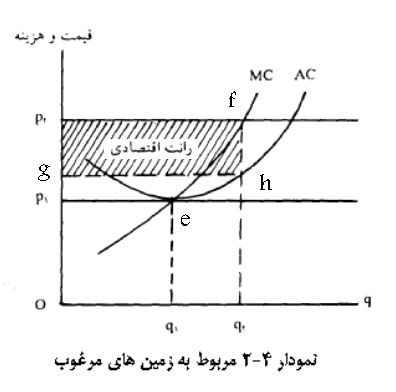 Dr.Lashkari
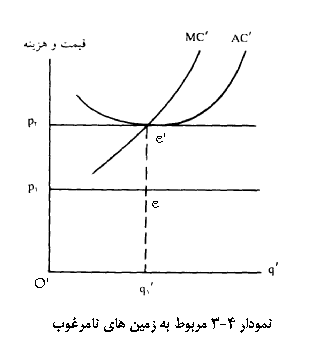 Dr.Lashkari
قانون مفرغ دستمزدها
دستمزد  كارگران   در   سطح  حداقل  معيشت تعيين مي شود چون دستمزدها تغيير نمي كنند به آن  قانون  مفرغ  دستمزدها /  يا   قانون  آهنين دستمزدها مي گويند علت اين امر اين است كه عرضه كار  بسيار  زياد  است  و  هيچ  نهادي  از حقوق كارگران دفاع نمي كند. دستمزد واقعي در طول زمان ثابت و در سطح حداقل معشيت است.
Dr.Lashkari
قانون رانت
زمين در مالكيت فئودالها است.
تكنولوژي كشاورزي در حال تغيير نيست.
زمين كشاورزي براي توليد غذا محدود است.
ابتدا زمين هاي مرغوب مورد كشت و كار قرار مي گيرد.
در نظريه ريكاردو رانت به معني مفت خواري و سود غير اقتصادي است.
در اوايل قرن نوزده جمعيت در حال افزايش مدام نياز به غذاي بيشتري دارد.
سهم زمين داران در طول زمان افزايش مي يابد.
سهم سرمایه دار پسماند سهم کارگر و زمین دار از محصول است و چون سهم کارگر ثابت و سهم زمین دار طول زمان افزایش می یابد،پس سود یا سهم سرمایه دار کاهش می یابد.
محصول کل=سهم کارگر (دستمزد که در سطح حداقل معیشت ثابت است)+سهم زمین دار (اجاره که در طول زمان افزایش می یابد)+ سهم سرمایه دار(سود)
(سهم کارگر + سهم زمین دار)- محصول کل = سهم سرمایه دار (سود)
Dr.Lashkari
مدل توزيع درآمد
ريكاردو مهمترين مسأله  اقتصاد  را  توزيع  مي داند  و معتقد است عوامل  توليد  به  ترتيب  اولويت  (كميابي) عبارتند از: 1. زمين، 2. نيروي كار، 3. سرمايه.  
  بنابراين محصول توليد شده ابتدا به زمين ( به عنوان اجاره) تعلق مي گيرد و پس از آن  دستمزد  كارگر  در حداقل معشيت پرداخت مي شود. و مابقي توليد سهم سرمايه دار مي شود.
Dr.Lashkari
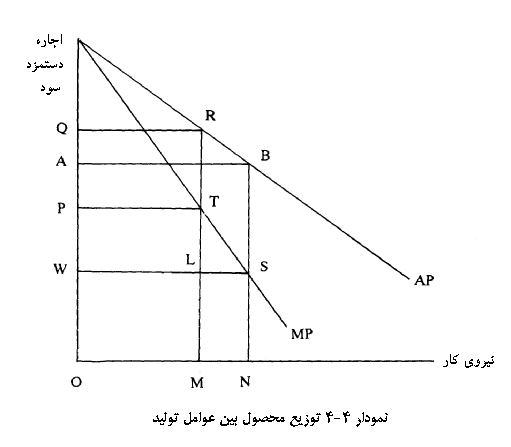 تولید متوسط(AP)  ، تولید نهایی (MP)
Dr.Lashkari
روش تعیین سهم زمین دار و کارگر و سرمایه دار از روی نمودار4-4
وقتی نیروی کار برابر با OM:
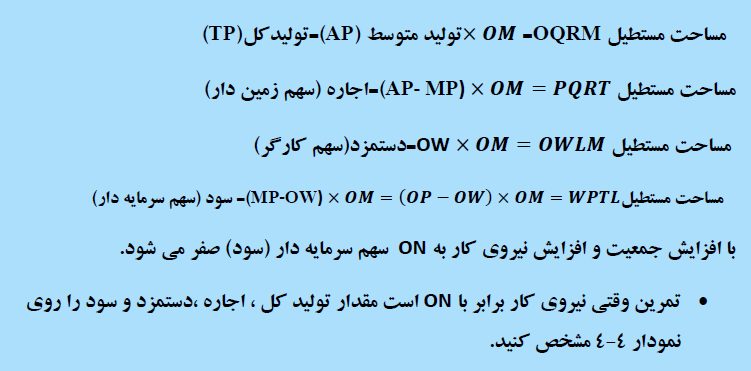 با افزایش جمعیت و رسیدن نیروی کار به ON سهم سود برابر است با:
( سهم اجاره + سهم دستمزد ) - توليد كل = سهم سود
چون سهم اجاره + سهم دستمزد = توليد كل مي شود 

بنابراين:
صفر = توليد كل  - توليد كل = سهم سود
چون سهم سود صفر مي شود لذا انباشت سرمايه متوقف مي شود و اقتصاد وارد ركورد مي گردد..
Dr.Lashkari
انباشت سرمايه
به نظر  ريكاردو  چون  كارگران  دستمزدي  در  سطح حداقل معشيت دريافت مي كنند لذا پس انداز و سپس سرمايه گذاري توسط دو طبقه زمين دار و سرمايه دار صورت مي گيرد كه مازاد بر مصرف از توليد ملي سهم مي برند. 
پس انداز به دو عامل بستگي دارد :
1. اراده براي پس انداز
 2. توانايي براي پس انداز
Dr.Lashkari
افزايش دستمزدها
به  نظر ريكاردو دستمزدها  در  سطح  حداقل  معشيت تعيين مي شود ولي اين به معني ثابت بودن دستمزدها نيست بلكه در اثر افزايش جمعيت تقاضا براي كالاهاي كشاورزي افزايش يافته و كارگران قادر به  خريد  سبد كالاهاي مصرفي به اندازه حداقل معشيت  نيستند.  لذا براي زنده ماندن نياز به دستمزد بيشتري دارند، متناسب با افزايش قيمت كالاهاي كشاورزي دستمزد حداقل معشيت افزايش مي يابد. 
جمعیت             تقاضا برای کالاهای کشاورزی            قیمت محصولات             عدم توانایی کارگران به خرید کالاهای مصرفی به اندازه حداقل معیشت            دستمزد برای زنده ماندن
Dr.Lashkari
سود در ساير صنايع
سود ساير بخش ها نيز تابعي  از  سود  در  بخش كشاورزي است. با افزايش  دستمزد  كارگران  در بخش كشاورزي  دستمزد كارگران ساير بخش ها نيز افزايش مي يابد و با  ثابت بودن قيمت محصول ساير صنايع، سود اين صنايع نيز كاهش مي يابد با كاهش نرخ سود در صنايع  غير كشاورزي  انباشت سرمايه نيز كاهش مي يابد و اين بخش ها نيز وارد ركورد مي شوند.
Dr.Lashkari
عوامل موثر بر توسعه اقتصادی از نظر ریکاردو
افزایش تولید و کاهش مصرف غیر مولد
مالیات: از نظر ریکاردو، مالیات ها وسیله ای برای انباشت سرمایه توسط دولت هستند.از نظر وی از کارگران نمی توان مالیات گرفت چون دستمزدی در سطح حداقل معیشت دارند .از سرمایه داران هم نباید مالیات گرفت چون سود آنها کاهش می یابد و باعث کاهش سرمایه گذاری و کندی روند رشد اقتصادی می شود.از زمین داران می توان مالیات گرفت چون جز طبقه مصرف کنندگان هستند.
تجارت آزاد: ریکاردو از طرفداران سرسخت تجارت آزاد است.
انتقادات وارد بر نظريه ريكاردو
نظريه ريكاردو يك بخشي و تك محصولي است . 
ريكاردو تكنولوژي را ثابت فرض نموده  است. 
نظر ريكاردو در مورد دستمزدها در سطح حداقل معيشت امروزه صحيح نيست. 
فرض وجود بازار رقابت كامل غير واقعي است. 
نظريه ريكاردو يك مدل توسعه اقتصادي نيست بلكه يك مدل توزيع درآمد است.
فرض عدم قابليت جانشيني عوامل توليد غير واقعي است. 
در جوامع صنعتي مازاد توليد بيش از حداقل معيشت كارگران به سرمايه داراني تعلق مي گيرد كه ميل شديدي به پس انداز و سرمايه گذاري دارند.
Dr.Lashkari
موفق باشیداسدبگی
Dr.Lashkari